Zasady finansowania projektów w FERS – co się zmieniło a z jakich dobrych praktyk PO WER warto skorzystać?Jakub Ardyn Dyrektor Działu Współpracy z Beneficjentem EFS
1
Zmiany dotyczące kwalifikowalności wydatków
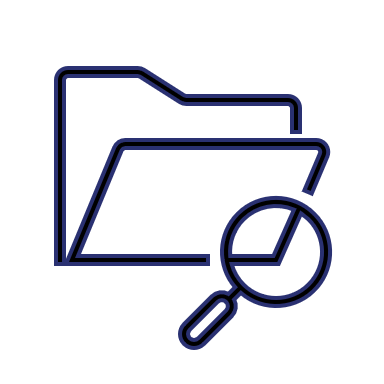 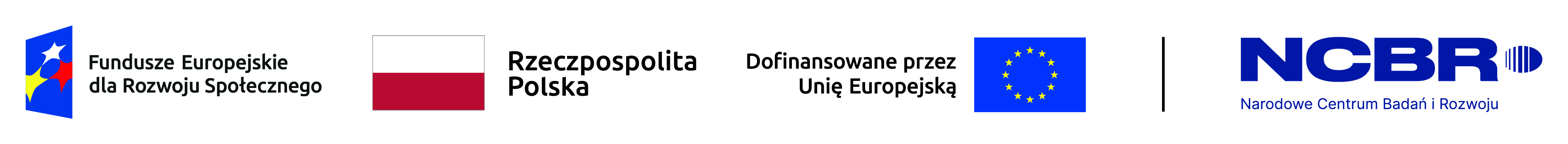 2
Zmiany w dokumentach dotyczących kwalifikowalności wydatków
Wytyczne dotyczące kwalifikowalności wydatków na lata 2021-2027 z dnia 18 listopada 2022 r. 
Wytyczne określają ujednolicone warunki i procedury dotyczące kwalifikowalności wydatków dla EFS+, EFRR, FS i FST
	oraz 
Zasady finansowania Programu Fundusze Europejskie dla Rozwoju Społecznego z 16 stycznia 2023 r. 
Zasady obowiązują instytucje systemu wdrażania programu FERS: Instytucję Zarządzającą i Instytucje Pośredniczące odpowiedzialne za wybór do dofinansowania projektów. Zasady są spójne z Wytycznymi.
Istotne warunki kwalifikowalności wydatków w FERS wynikają z Wytycznych oraz umowy o dofinansowanie projektu, której wzór stanowi załącznik do Zasad i Regulaminu wyboru projektów (RWP)
3
Zmiany: okres kwalifikowalności
Ramy czasowe okresu kwalifikowalności FERS: od 01.01.2021 r. do 31.12.2029 r.


Okres kwalifikowalności wydatków w ramach projektu określony jest w umowie o dofinansowanie projektu, przy czym okres ten nie może wykraczać poza ww. daty graniczne
W przypadku projektów EFS+  możliwe jest ponoszenie wydatków po okresie wskazanym w umowie o dofinansowanie projektu pod warunkiem, że wydatki te zostały poniesione w związku z realizacją projektu oraz zostaną uwzględnione we wniosku o płatność końcową
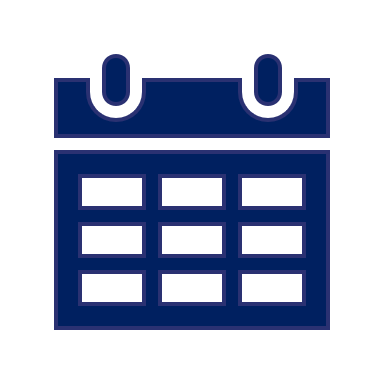 4
Zmiany: cross-financing
Cross-financing w projektach EFS+ dotyczy wyłącznie:
zakupu gruntu i nieruchomości
zakupu infrastruktury (zgodnie z definicją w Wytycznych)
zakupu mebli, sprzętu i pojazdów. 
Uwaga: zakup nie jest wliczany do limitu cross-financingu (jest kwalifikowalny z EFS+), gdy zostanie spełniony jeden z trzech warunków (rozłącznie):
amortyzacja w trakcie trwania projektu
najbardziej opłacalna opcja
konieczny do osiągnięcia celu projektu
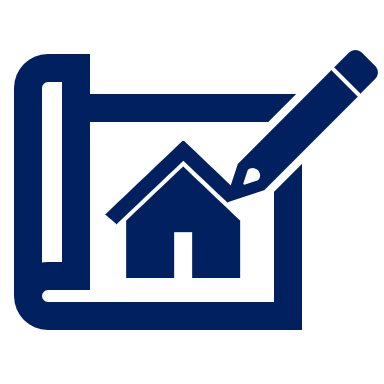 5
Zmiany: podatek od towarów i usług (VAT)
Główną różnicę stanowi możliwość kwalifikowania tego podatku w projektach o wartości poniżej 5 mln EUR, bez względu na to czy podatek ten może zostać odzyskany przez beneficjenta.
W projekcie, którego łączny koszt jest mniejszy niż 5 mln EUR:
podatek VAT zawsze kwalifikowalny
brak obowiązku złożenia oświadczenia o braku możliwości odliczania podatku VAT
wartość projektu 5 mln EUR ustalana wg miesięcznego kursu obrachunkowego stosowanego przez KE, obowiązującego w dniu podpisania umowy o dofinansowanie
W projekcie, którego łączny koszt wynosi co najmniej 5 mln EUR:
niekwalifikowalny, chyba że beneficjent, partner nie może odzyskać VAT
obowiązek złożenia oświadczenia o braku możliwości odliczania podatku VAT
6
Zmiany: zasady dotyczące zamówień w projektach
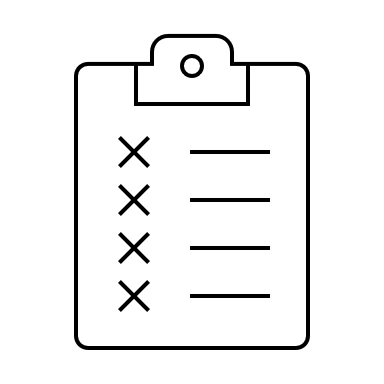 Stosowanie zasady konkurencyjności w stosunku do zamówień o min. wartości 50 tys. zł netto
Stosowanie trybów przewidzianych ustawą PZP do zamówień o min. wartości 130 tys. zł netto
Rezygnacja z procedury rozeznania rynku. 
W przypadku zakupu towaru, usług lub dostaw, których wartość nie przekracza kwoty 50 tys. zł netto, beneficjent stosuje swoje wewnętrzne procedury
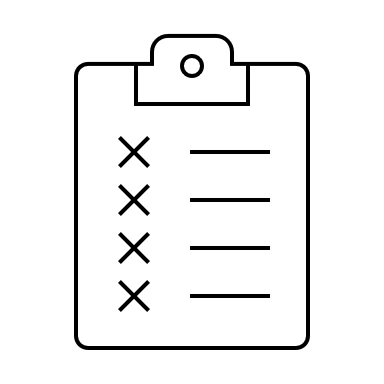 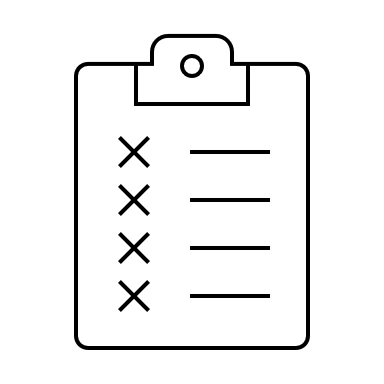 7
Zmiany: zasada konkurencyjności
Komunikacja w postępowaniu o udzielenie zamówienia, w tym ogłoszenie zapytania ofertowego, składanie ofert, wymiana informacji między zamawiającym a wykonawcą oraz przekazywanie dokumentów i oświadczeń odbywa się pisemnie za pomocą aplikacji Baza konkurencyjności BK2021
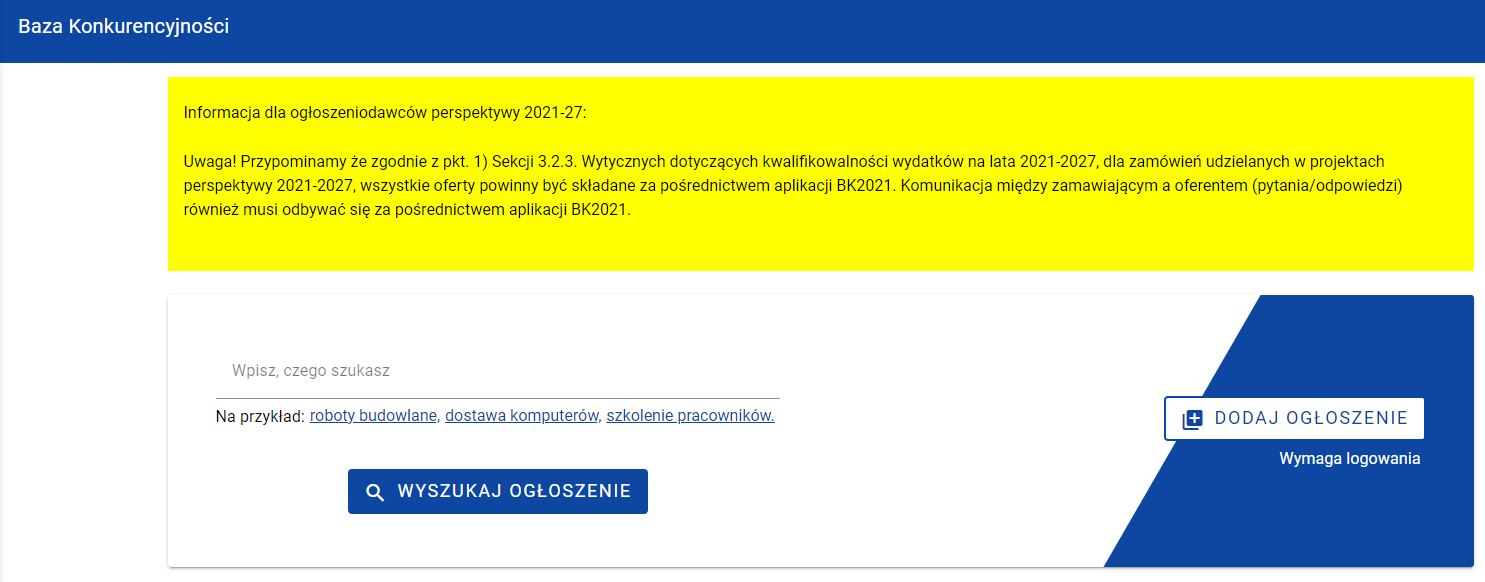 8
Personel projektu
Koszt wynagrodzenia personelu projektu EFS+ nie może przekroczyć kwoty wynagrodzenia pracowników beneficjenta na analogicznych stanowiskach lub na stanowiskach wymagających analogicznych kwalifikacji lub kwoty wynikającej z przepisów prawa pracy lub statystyki publicznej
Zatrudnienie lub oddelegowanie personelu w projekcie udokumentowane jest umową o pracę/porozumieniem wraz z zakresem czynności, jakie dana osoba będzie wykonywać w projekcie
Dodano zapis, że we Wniosku o dofinansowanie, poza formą zaangażowania i szacunkowym wymiarem czasu pracy personelu projektu, należy zawrzeć uzasadnienie proponowanej kwoty wynagrodzenia personelu projektu odnoszące się do zwyczajowej praktyki beneficjenta w zakresie wynagrodzeń na danym stanowisku (czyli wewnętrzne regulaminy)
Limit 276 h miesięcznego zaangażowania pozostał
9
Personel projektu: dodatki
Dodatek jest przyznawany w związku z realizacją zadań projektu, które nie mieszczą się w dotychczasowych obowiązkach na danym stanowisku pracy. 
W dokumencie Zasady finansowania Programu Fundusze Europejskie dla Rozwoju Społecznego co do zasady wskazano:
maksymalny poziom kwalifikowalności dodatku do wynagrodzenia personelu projektu nie jest określony w Wytycznych, ale z uwagi na charakter „dodatku do wynagrodzenia” – nie powinien przekraczać 40% wynagrodzenia podstawowego, które należy rozumieć zgodnie regulaminem wynagradzania w danej instytucji.
w sytuacji wykonywania zadań w kilku projektach w tym samym czasie personelowi projektu może być przyznany wyłącznie jeden dodatek. 
Wyjątek:
Przekroczenie limitu 40% uzasadnione będzie wtedy, gdy będzie wynikało to z aktów prawa powszechnie obowiązującego, o ile stanowią one o maksymalnej wysokości dodatku dla danej grupy zawodowej (tak jest np. w przypadku przepisów o szkolnictwie wyższym)
10
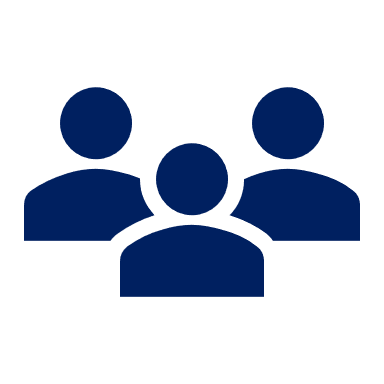 Zmiany: kwalifikowalność uczestników
Kwalifikowalność uczestników jest potwierdzana dokumentem urzędowym
Instytucja Pośrednicząca określa rodzaj dokumentu w dokumentacji naboru
w naborze FERS.01.05-IP.01-001/23 wskazano: np. lista studentów kierunku objętego wsparciem wydana przez dziekanat, zaświadczenie z dziekanatu, zaświadczenie z działu personalnego o zatrudnieniu
Potwierdzenie kwalifikowalności uczestników nie musi odbywać się na etapie rekrutacji (ale najpóźniej przed udzieleniem wsparcia)
Centralny system teleinformatyczny (CST2021) automatycznie weryfikuje czy uczestnik bierze udział w podobnym projekcie EFS+
11
Zmiany: uproszczone metody rozliczania wydatków
12
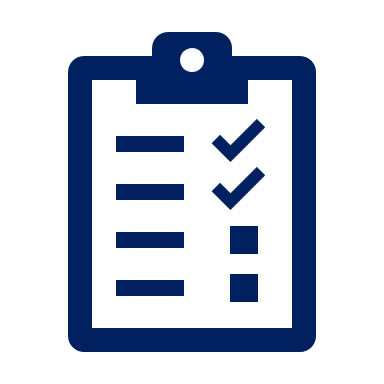 Zmiany: katalog kosztów pośrednich
Katalog zamknięty (określony w pkt 1.6. Zasad, litera a)-m) – oznacza to, że żadne inne koszty poza wskazanymi w Zasadach nie mogą zostać zakwalifikowane do kosztów pośrednich
Koszty pośrednie to m.in. koszty dotyczące koordynatora - informacja o koordynatorze projektu będzie podawana w terminie wskazanym w umowie o dofinansowanie projektu. Wskazanie konkretnej osoby pełniącej funkcję koordynatora projektu jest niezbędnym elementem zapewniającym prawidłową realizację projektu. Brak wywiązania się z tego obowiązku przez beneficjenta będzie mogło skutkować nałożeniem korekty finansowej za nierealizowanie warunków umowy
Możliwość nałożenia korekty na koszty pośrednie – załączniku nr 5 do Umowy o dofinansowanie - w przypadku braku prawidłowej realizacji projektu m.in. notoryczne opóźnienia w realizacji zadań, powtarzalne błędy w rozliczaniu i sprawozdaniu, niewłaściwe wywiązywanie się z innych obowiązków
13
Z jakich dobrych praktyk PO WER warto skorzystać?
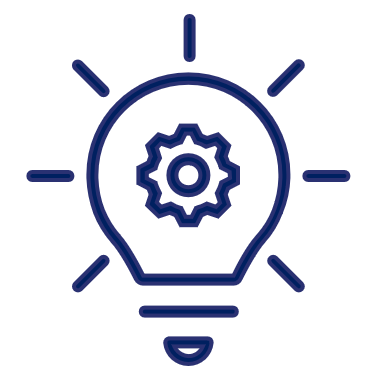 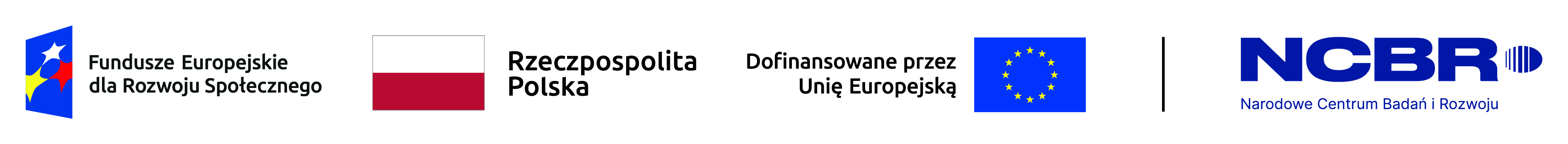 14
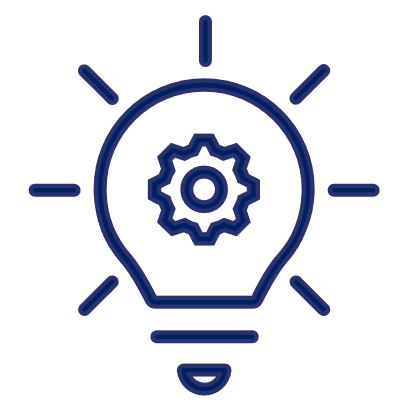 Dobre praktyki: opis projektu
Zalecane jest aby:
uwzględnić perspektywę realizacji i rozliczenia projektu – projekt będzie realizowany przez kilka lat
dokonać diagnozy potrzeb i zaplanować projekt tak, aby nie było konieczności częstej aktualizacji wniosku o dofinansowanie
precyzyjnie opisać cel projektu – warunkiem kwalifikowalności wydatków jest niezbędność do realizacji celu
zaplanować realny okres realizacji projektu
zadbać o spójność opisów w poszczególnych częściach wniosku
zawrzeć we wniosku zapisy, które jasno potwierdzą spełnienie kryteriów dostępu, stosować skrót z numerem kryterium np. KD1
pisać prostym językiem
15
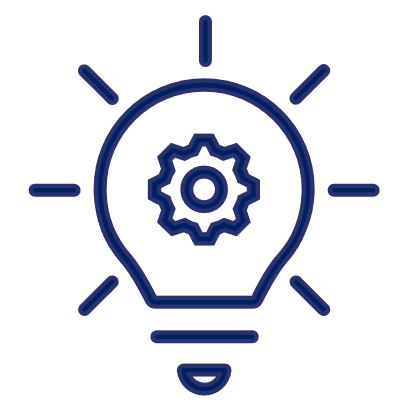 Dobre praktyki: grupy docelowe
Zalecane jest aby:
opisując grupę docelową, nie stosować zawężających warunków (cech uczestników), które są nieistotne z punktu widzenia regulaminu wyboru projektów lub mogą okazać się trudne po spełniania (np. osoby w wieku 18-30 lat)
zaplanować formy wsparcia adekwatne do oczekiwań i profilu grupy docelowej, wynikające z przeprowadzonej diagnozy potrzeb
16
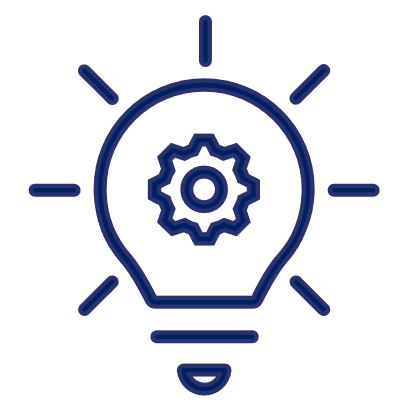 Dobre praktyki: wskaźniki projektu
Zalecane jest aby:
zaplanować realne wartości docelowe wskaźników, dokładnie zbadać potrzeby i ryzyka
zaplanować sposób realizacji i pomiaru wskaźników zgodnie z definicją wskaźnika
prawidłowo zaplanować wartości docelowe osobowych wskaźników produktu/rezultatu – jedną osobę (tzw. PESEL) w danym wskaźniku można ująć tylko raz
planując wartości docelowe wskaźników rezultatu uwzględnić ryzyko, że nie wszyscy uczestnicy ukończą z sukcesem udział w projekcie 
dodać wskaźniki specyficzne tylko jeśli są niezbędne (dodanie wskaźnika specyficznego jest uzasadnione, kiedy dotyczy on obszaru projektu, który nie jest wyrażony w istniejących wskaźnikach)
17
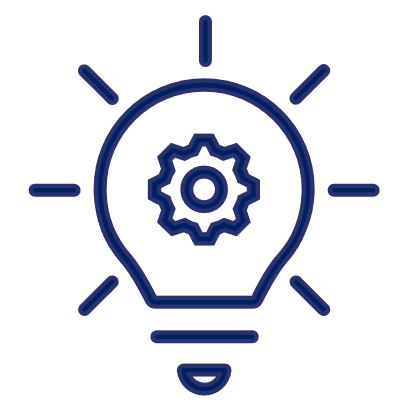 Dobre praktyki: potencjał do realizacji projektu
Zalecane jest aby:
zadbać o ciągłość procesu przygotowania oraz realizacji i rozliczania projektu
zadbać o ciągłość zaangażowania kluczowych osób – np. koordynatora projektu kompleksowo zarządzającego projektem i odpowiedzialnego za kontakty z Instytucją Pośredniczącą
precyzyjnie opisać w jaki sposób wniesie w projekcie wkład własny
18
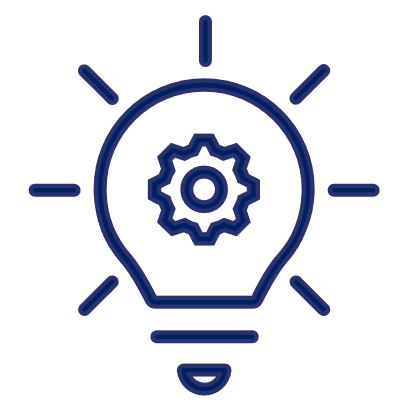 Dobre praktyki: budżet projektu
Zalecane jest aby:
zaplanować budżet w taki sposób, aby uwzględniał zmieniające się otoczenie projektu
tworzyć ogólne kategorie kosztów, tak aby były maksymalnie pojemne i obejmowały różne wydatki, zaś szczegóły dotyczące danej kategorii podać w uzasadnieniu
zachować zgodność wydatków z Zestawieniem standardu i cen rynkowych, stanowiącym załącznik do RWP
w uzasadnieniu wskazać, w jaki sposób oszacowano wartość wydatku
zweryfikować poprawność przypisania wydatków do poszczególnych limitów, np. cross-financingu
zweryfikować poprawność wyliczenia wkładu własnego w projekcie – zgodnie z % wskazanym w RWP
pamiętać, że wskazanie we wniosku potencjalnego wykonawcy nie zwalnia z konieczności zastosowania odpowiedniej procedury jego wyboru
19
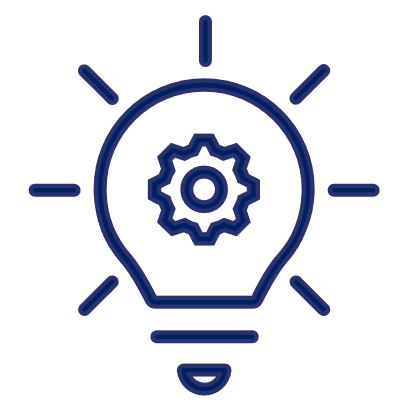 Dobre praktyki: trwałość projektu / rezultatów projektu
Zalecane jest aby:
w przypadku zaplanowania wydatków związanych z cross-financingiem, pamiętać, że termin zachowania trwałości projektu wynosi 5 lat, zgodnie z zapisami Wytycznych
przemyśleć konieczność wskazania zapisów dotyczących trwałości rezultatów projektu, jeśli nie wynika to z RPW 
w przypadku trwałości rezultatów projektu wskazać konkretny okres/termin zachowania trwałości (np. 2 lata od zakończenia realizacji projektu, do 2027-09-30) wraz ze wskazaniem sposobu monitorowania trwałości rezultatów
20
Dziękuję za uwagę
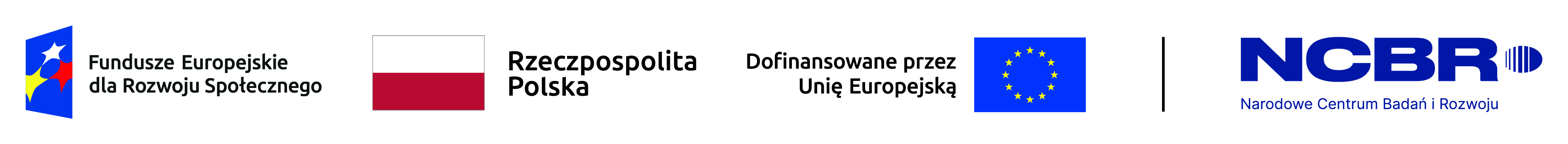 21